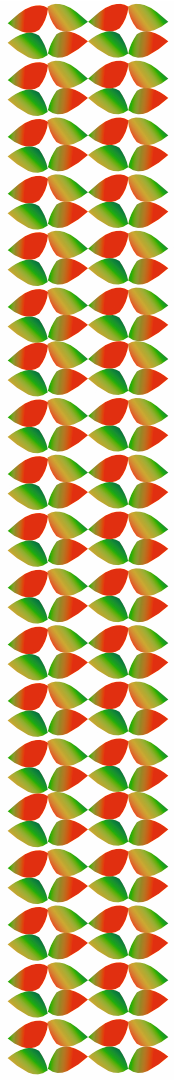 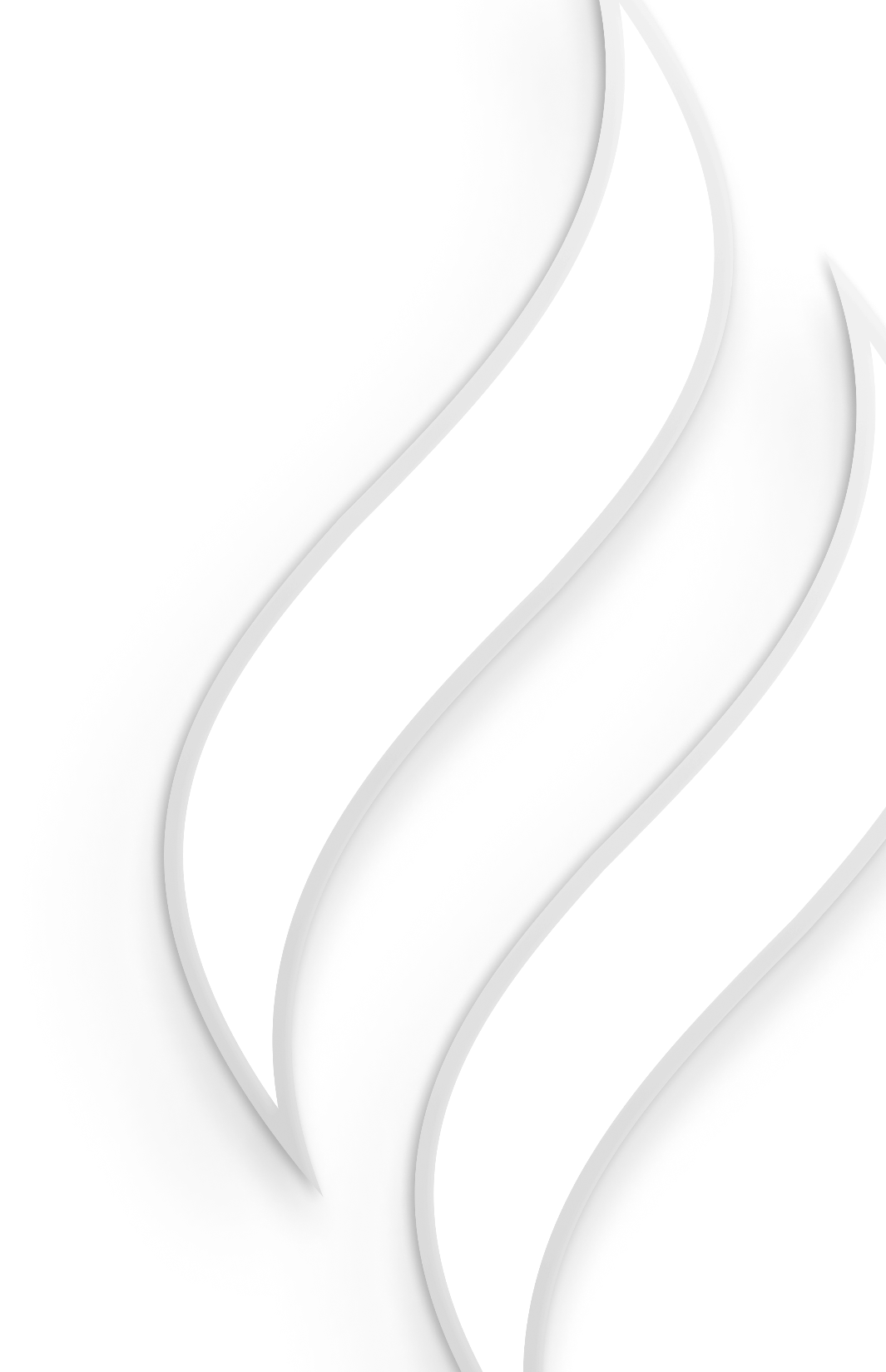 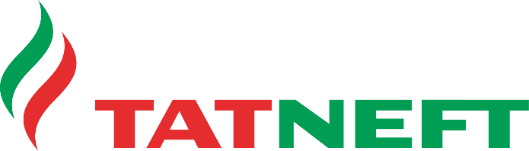 ОСОБЕННОСТИ ВЫПОЛНЕНИЯ ИНЖЕНЕРНО-ГЕОДЕЗИЧЕСКИХ ИЗЫСКАНИЙ С ПРИМЕНЕНИЕМ БПЛА С ВЛС С НАПРАВЛЕНИЕМ РЕЗУЛЬТАТОВ НА ГЛАВГОСЭКСПЕРТИЗУ
Аминов Азат Римович- ведущий инженер маркшейдерско-землеустроительного центра ПАО «Татнефть»
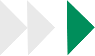 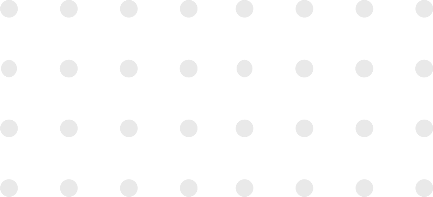 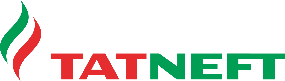 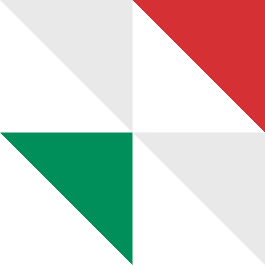 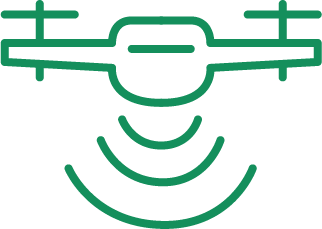 В 2023 году в ПАО «Татнефть» существенно выросли по сравнению с 2022 годом объемы по бурению скважин (145%), капитальному ремонту трубопроводов (211%), ремонту стыков (490%). Выполнение этих работ сопровождается полевыми звеньями маркшейдерско-землеустроительного центра (МЗЦ). Для повышения производительности выполнения топографических съемок, в период выполнения максимального объема строительных работ, используется БПЛА с ВЛС
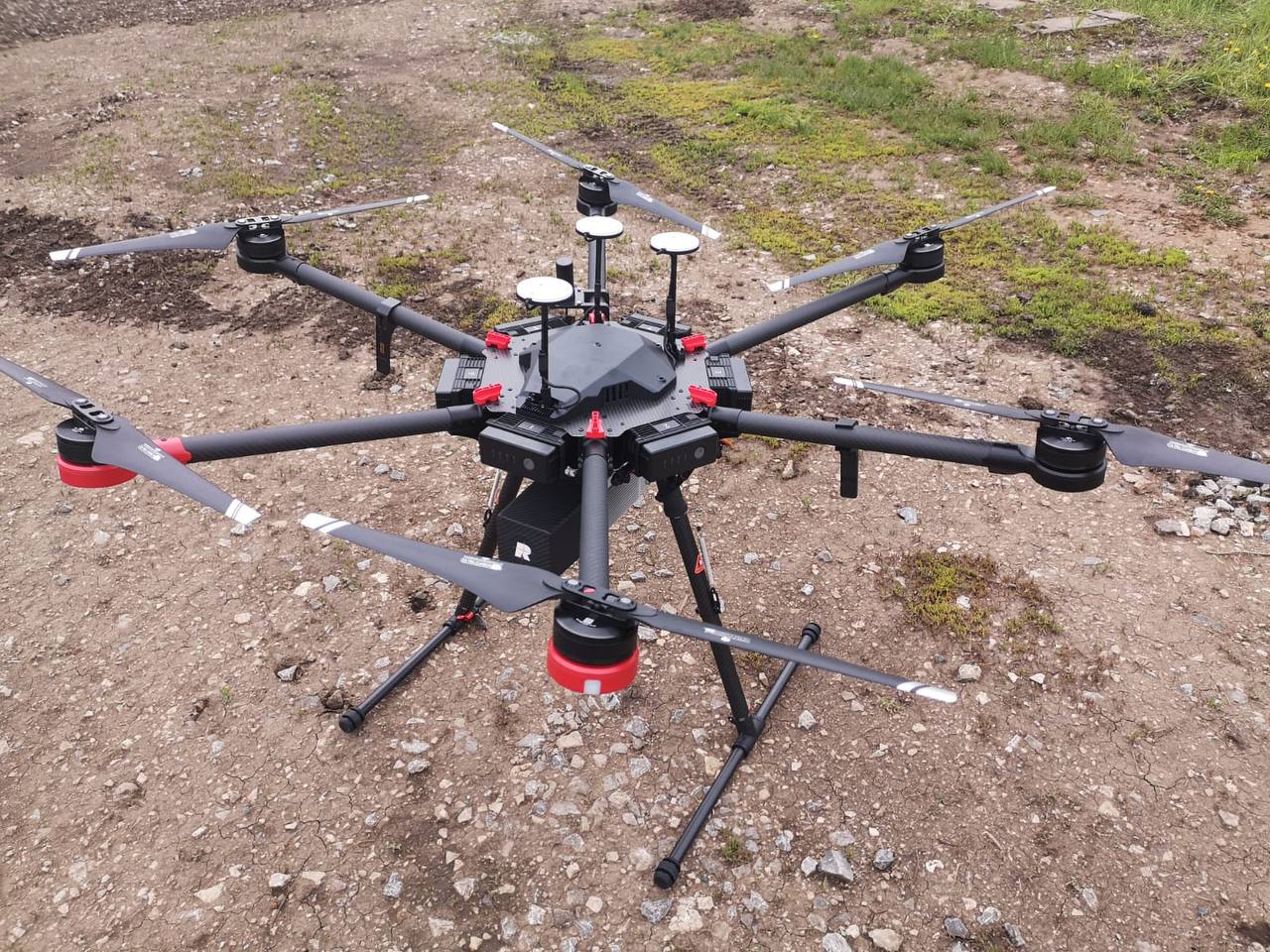 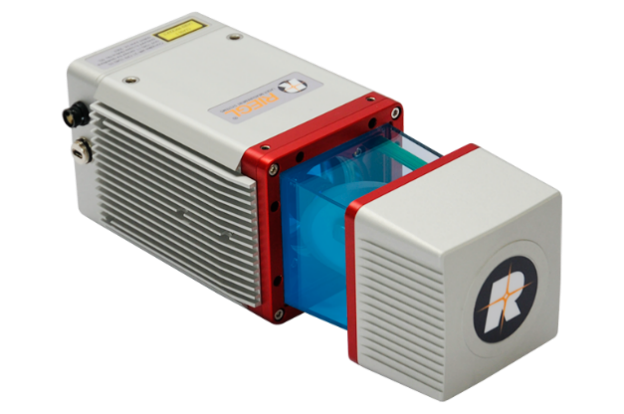 RIEGLminiVUX-2UAV на базе БПЛА Matrice M600
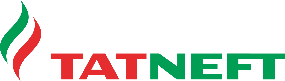 Подготовка к производству работ
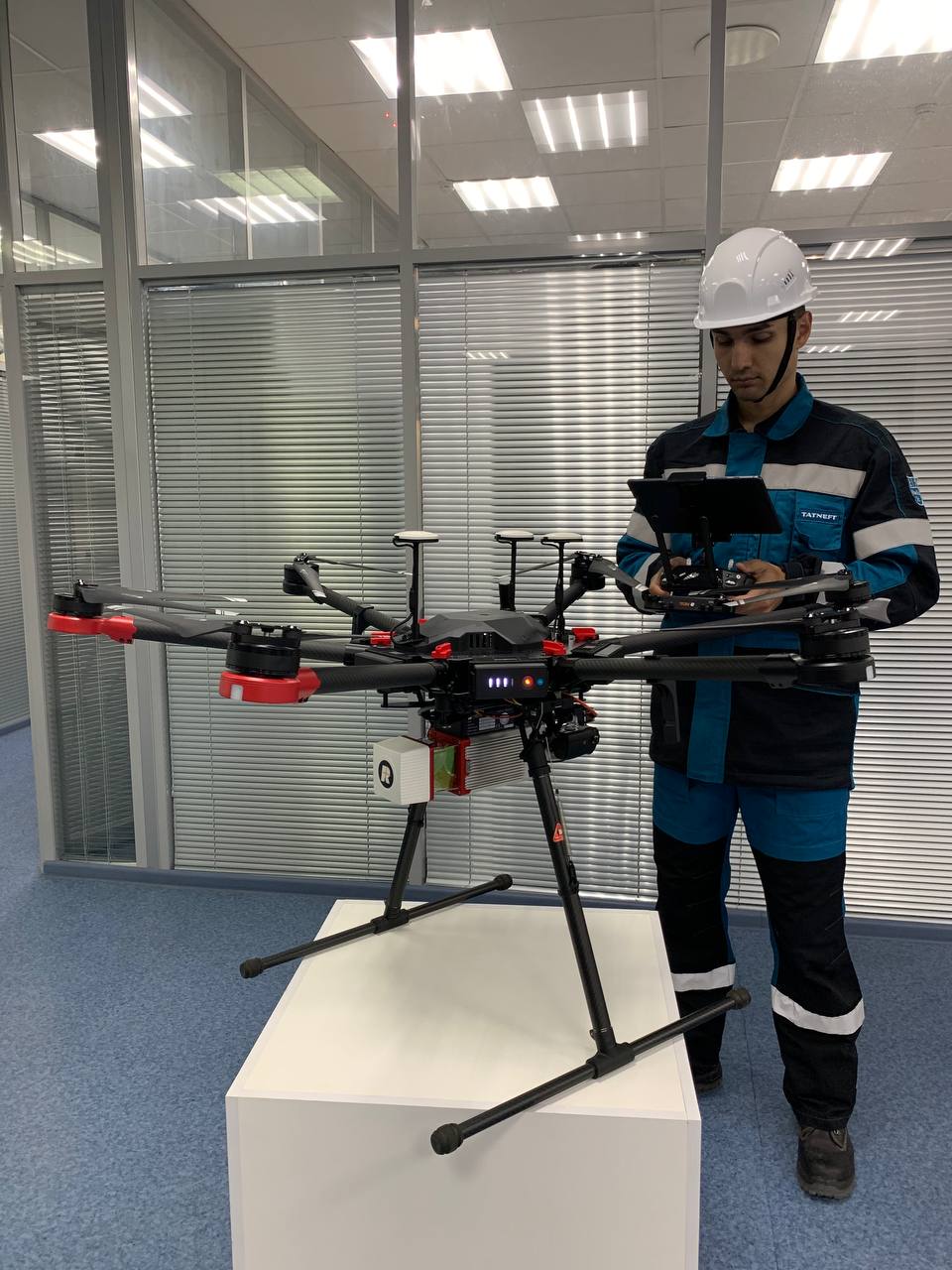 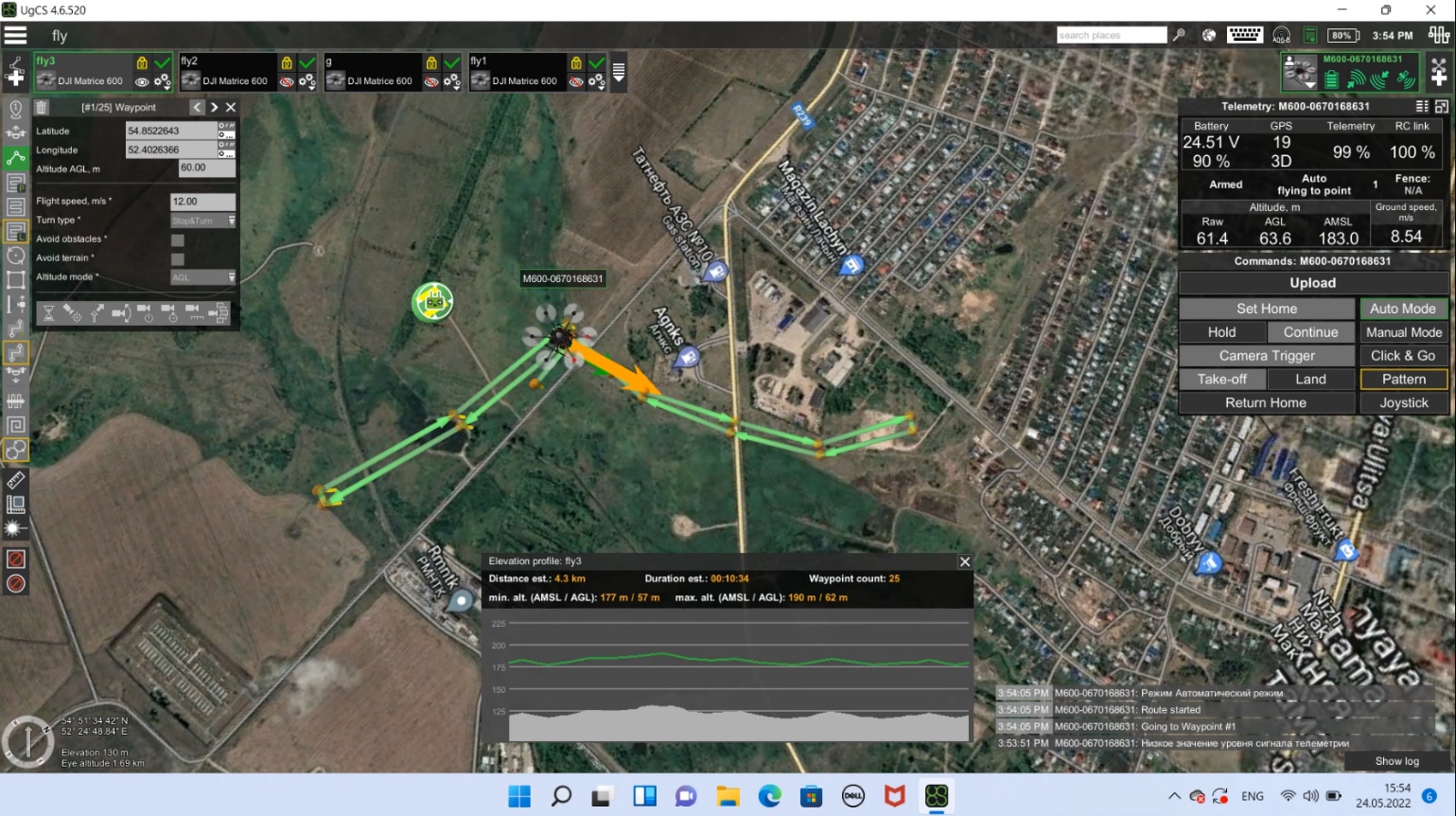 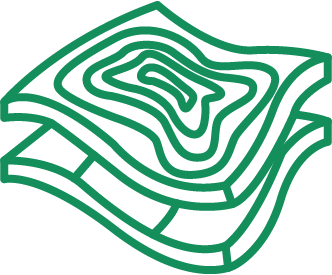 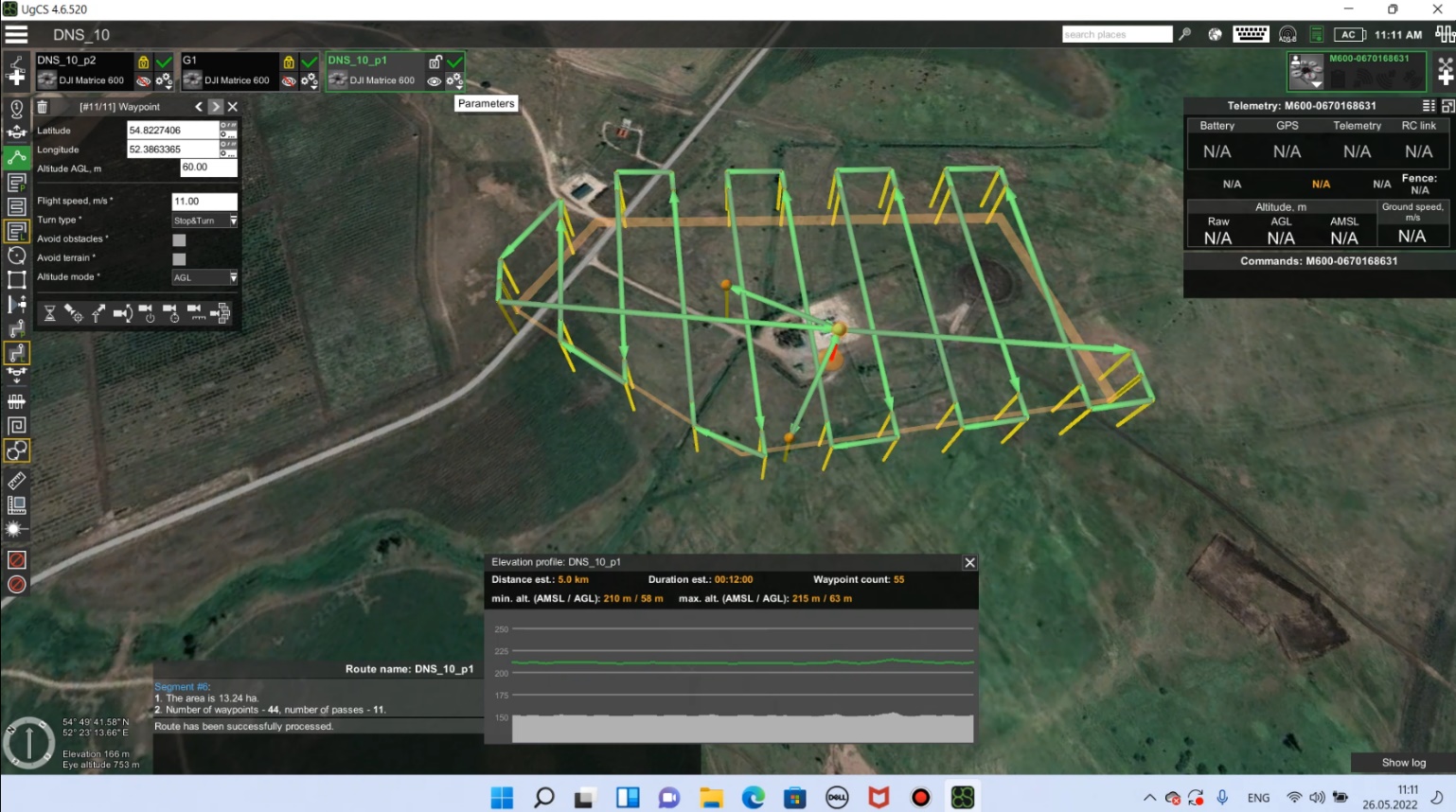 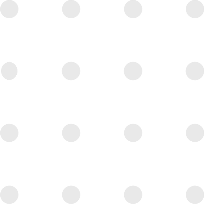 Настройка оборудования перед началом воздушно-лазерного сканирования объекта: «Реконструкция ДНС-10 НГДУ «Альметьевнефть».
Настройка полетного задания в программном обеспечении UgCS
Оценка точности полученных материалов
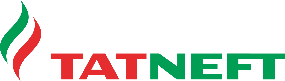 Выполненные работы:
Статистические измерения, раскладка марок;
Кредо ДАТ5 обработка статистических данных;
Обработка результатов ВЛС в программном обеспечении RIEGL RiPROCESS;
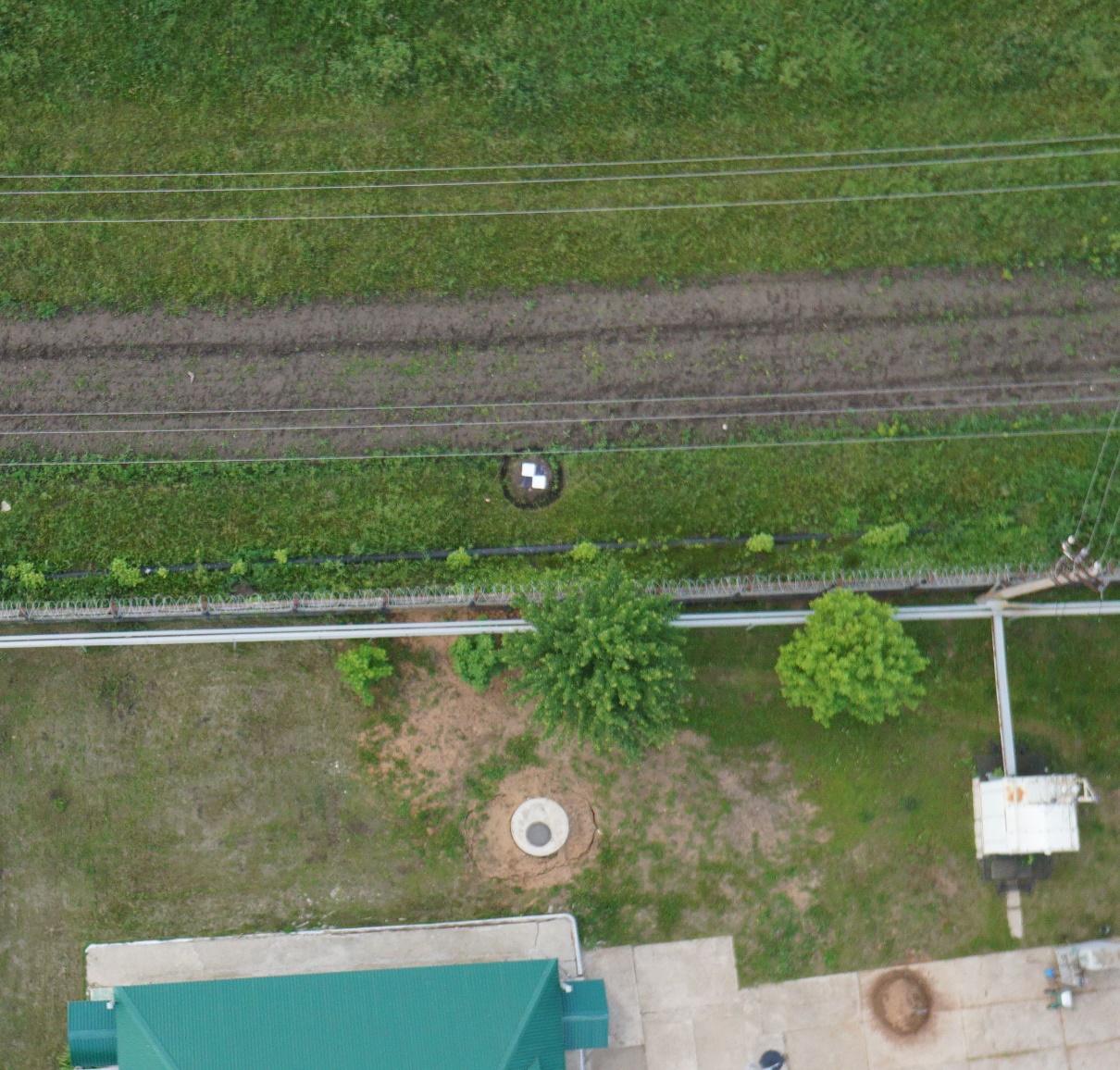 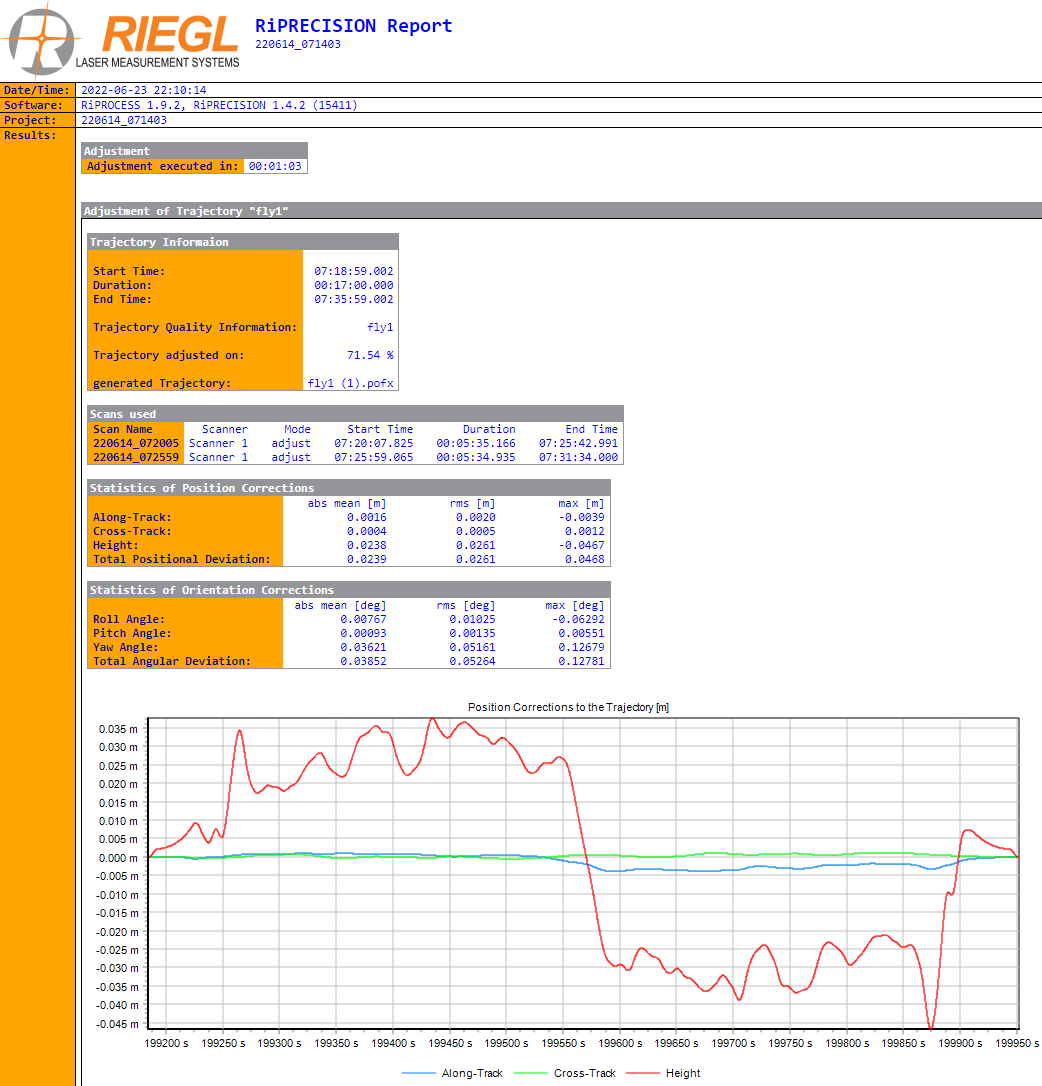 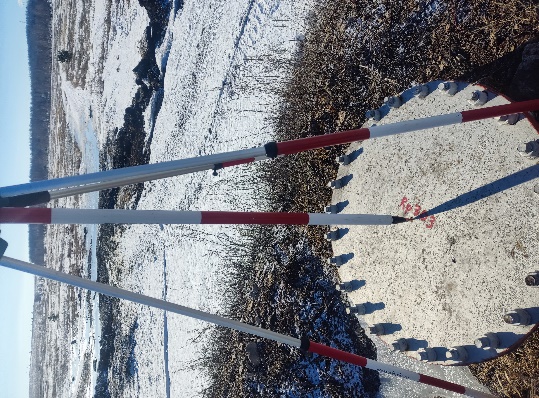 Результаты полученных данных соответствуют действующим техническим регламентам:
Свод правил СП 47.13330.2016. Инженерные изыскания для строительства. Основные положения» (утв. приказом Федерального агентства по строительству и жилищно-коммунальному хозяйству от 30 декабря 2016 г. №1033/пр).
Геодезическая сеть специального назначения ПАО «Татнефть»
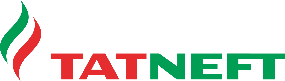 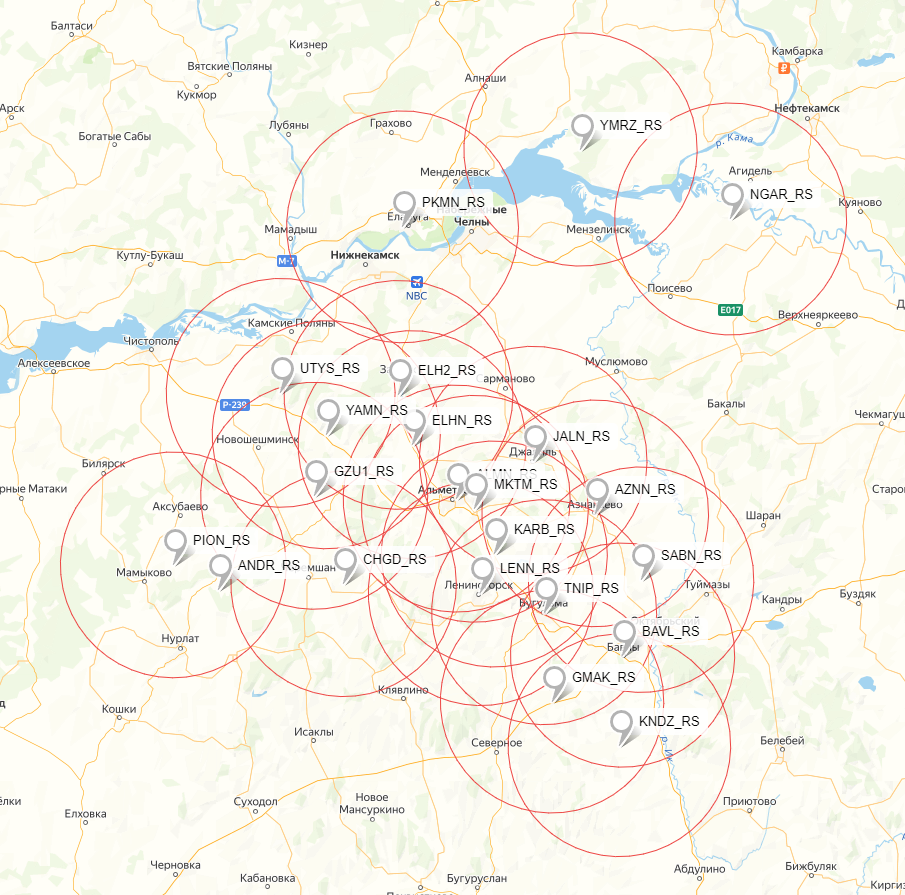 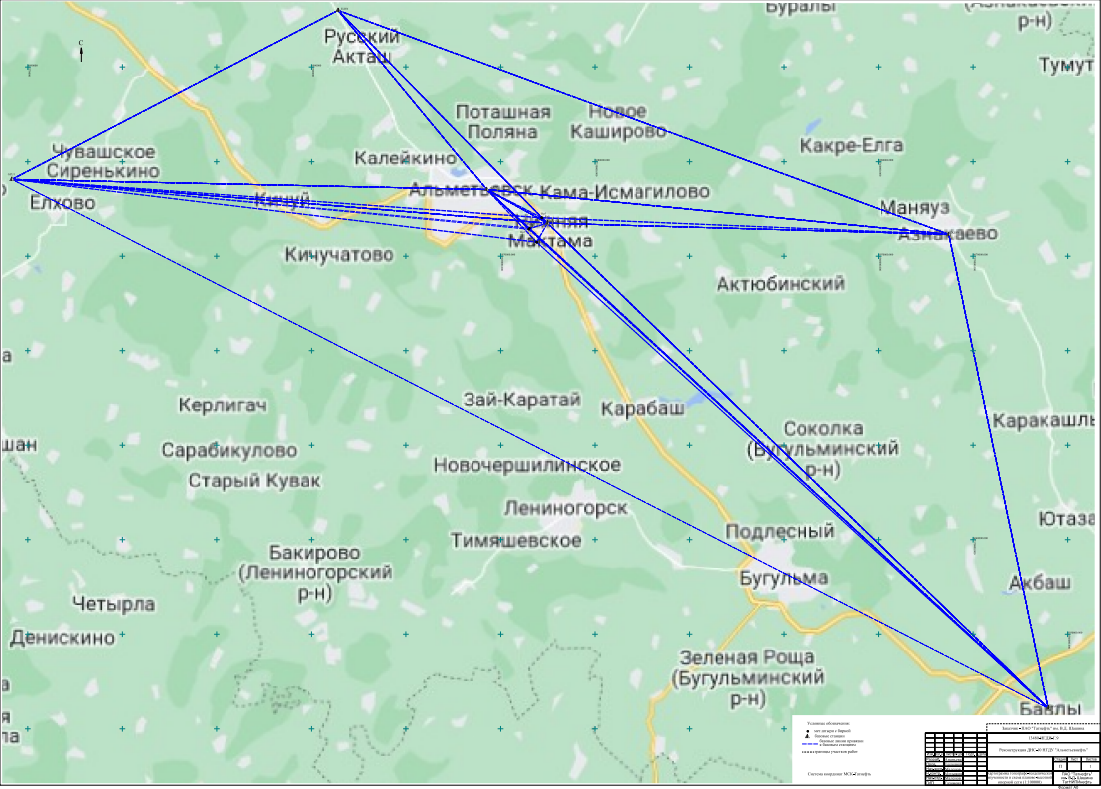 Создание опорной сети выполнено с использованием данных референцных
станций геодезической сети специального назначения ПАО «Татнефть»: ALMN, BAVL,
MKTM, GZU1, ELHN, AZNN
ГССН ПАО «Татнефть»
Камеральная обработка данных
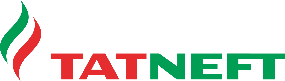 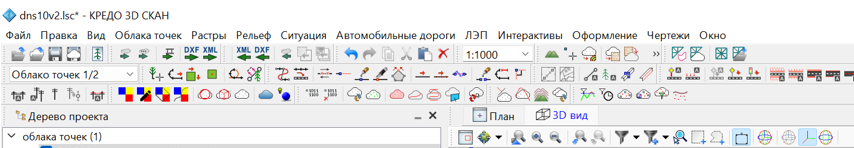 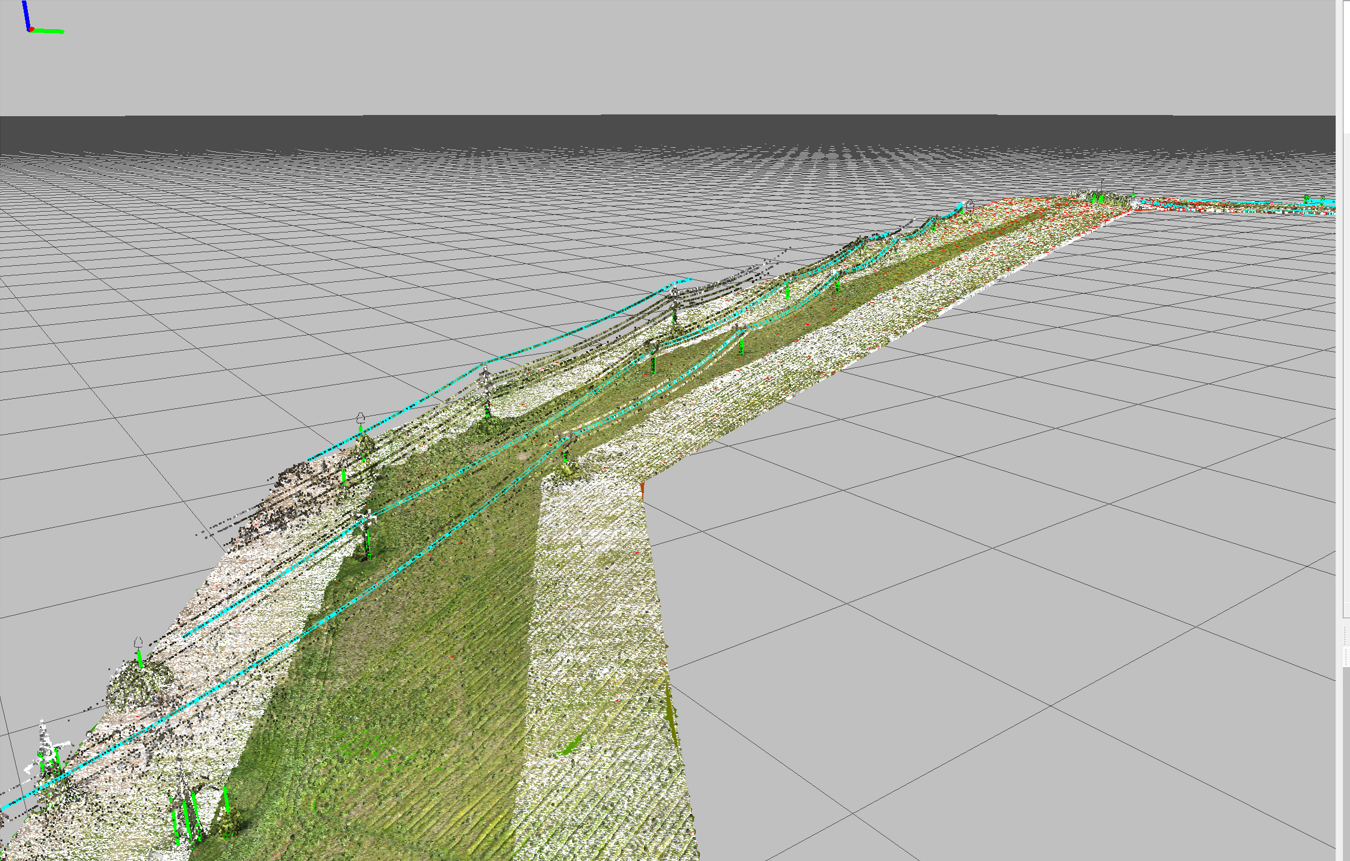 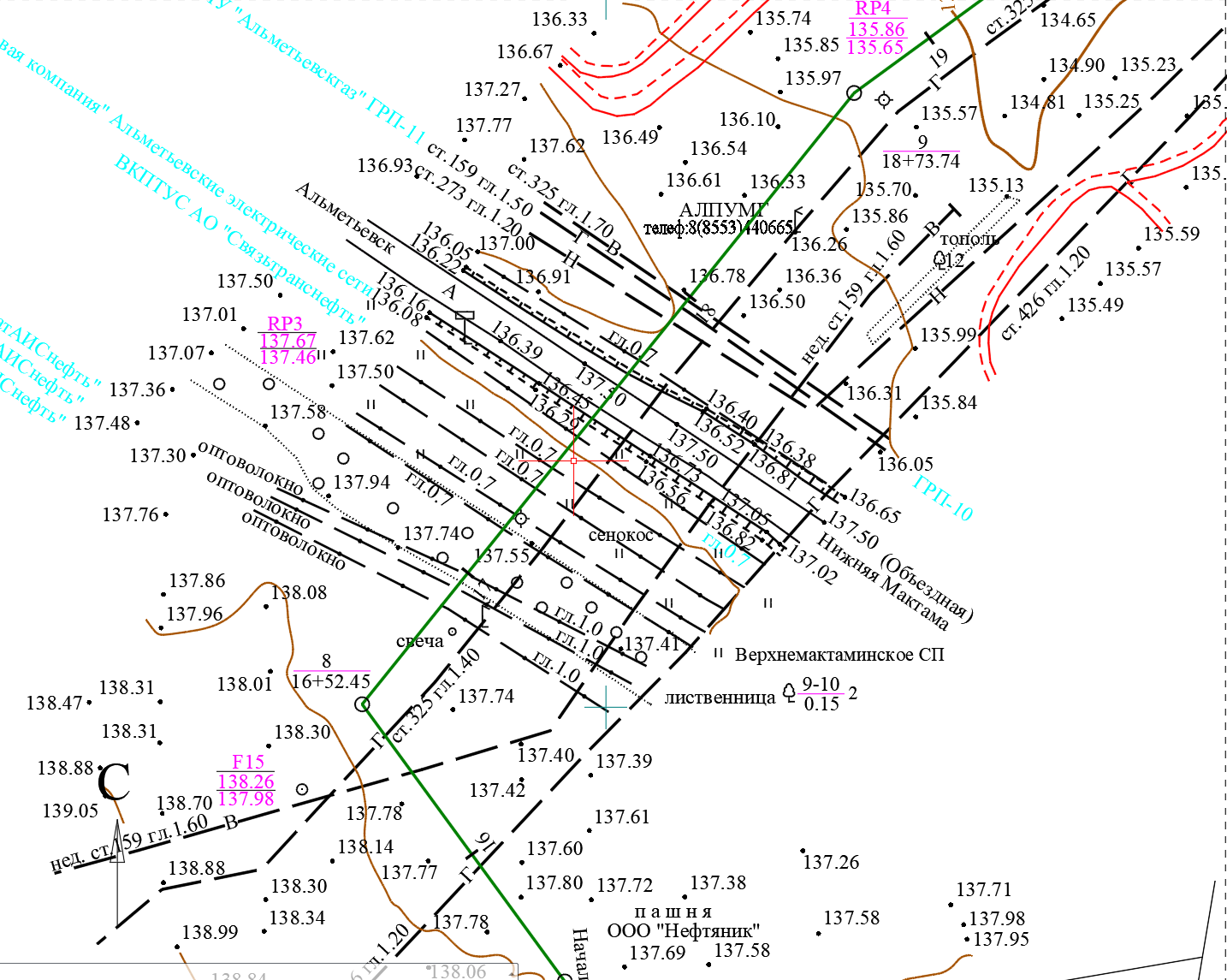 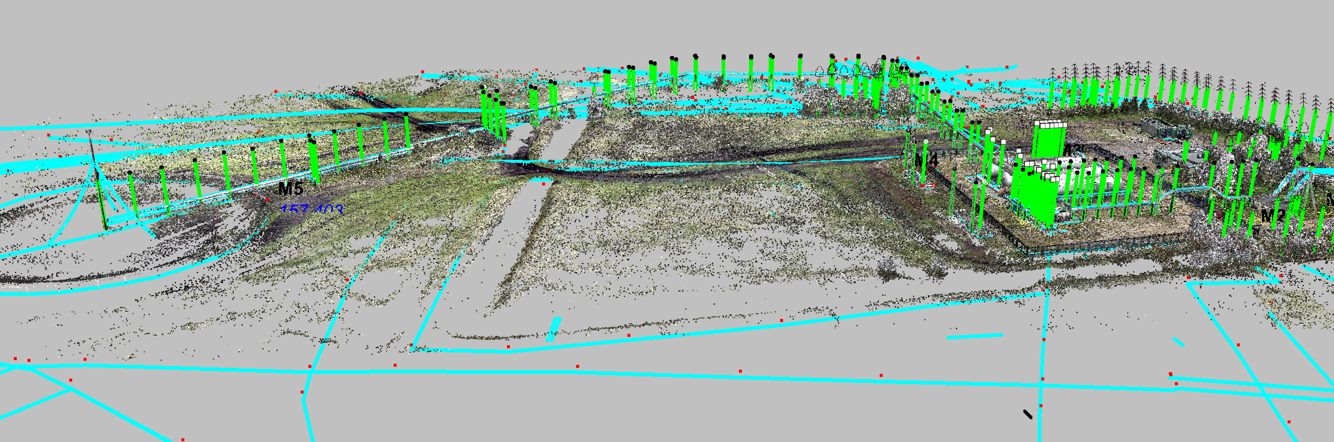 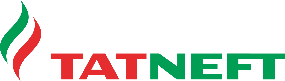 Сводное экспертное заключение по результатам оказания консультационных услуг от ФАУ «ГЛАВГОСЭКСПЕРТИЗА РОССИИ»
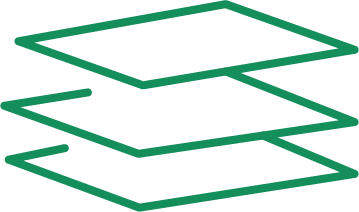 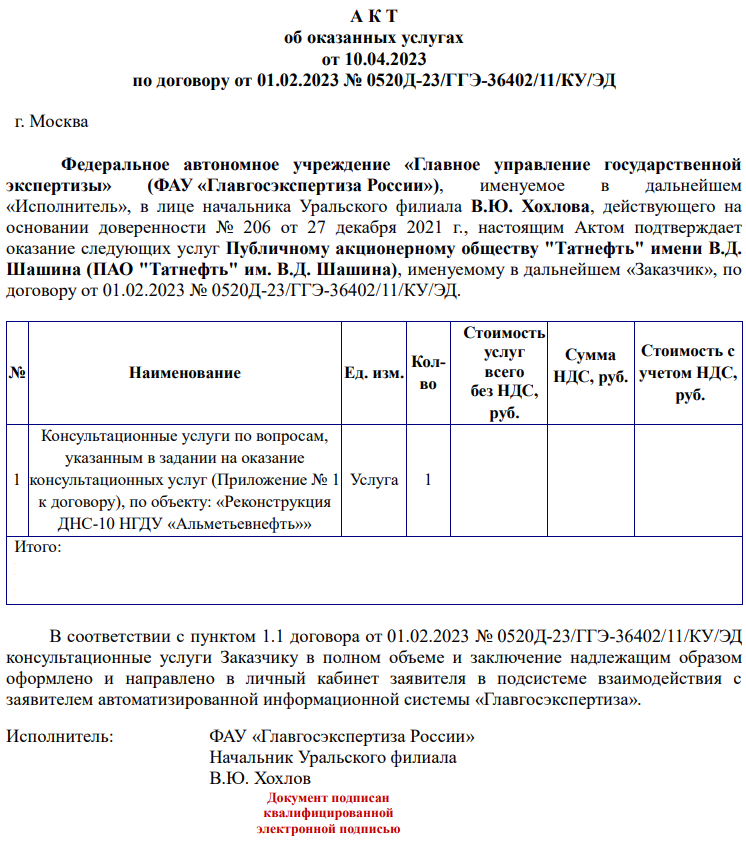 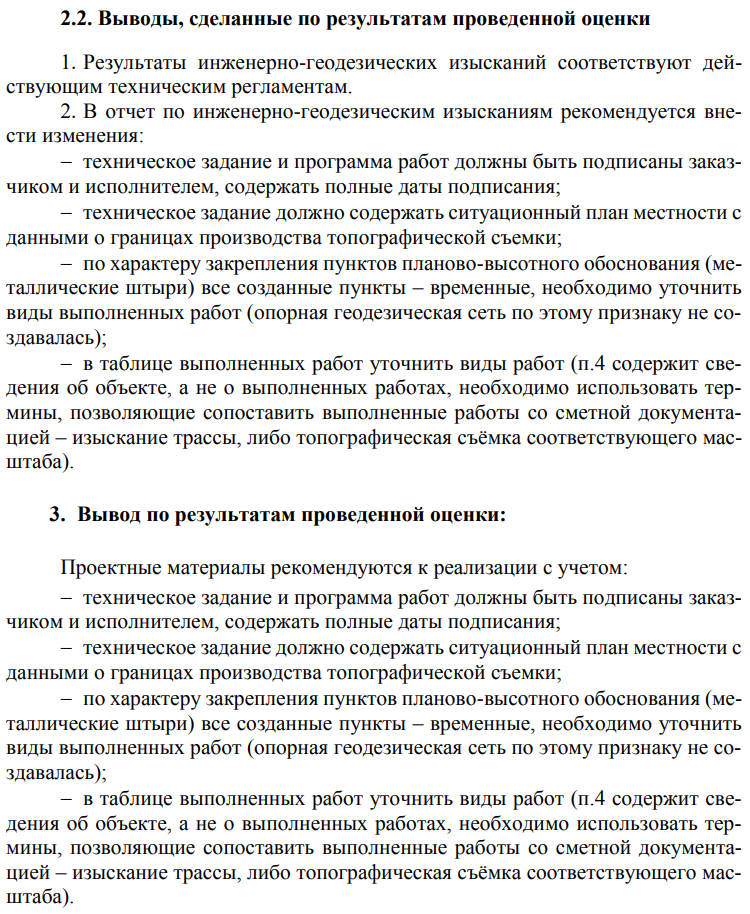 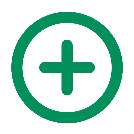 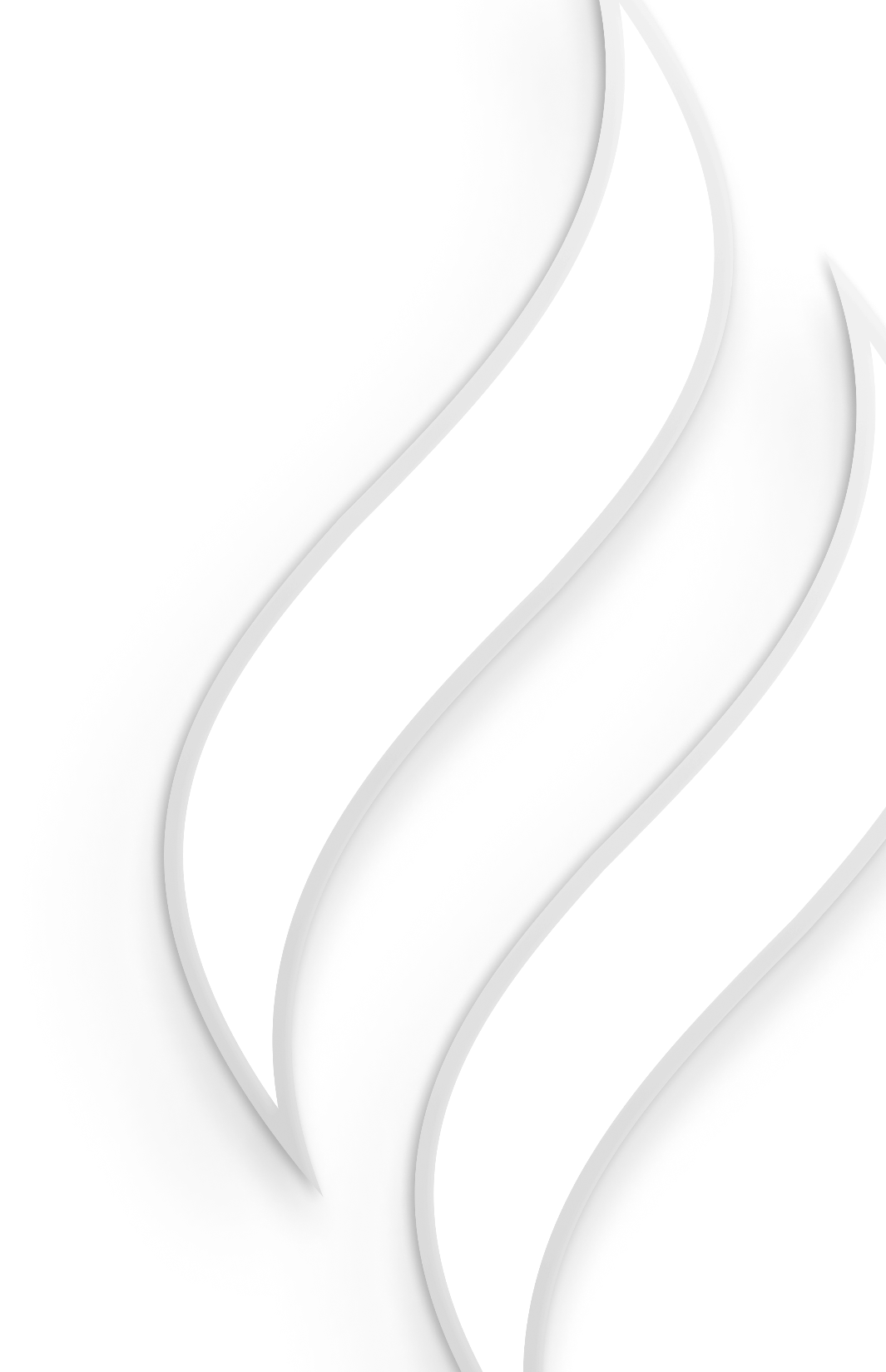 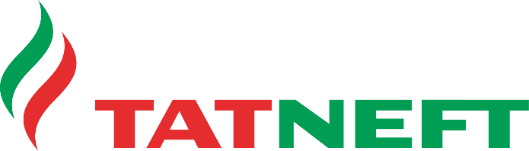 СПАСИБО ЗА ВНИМАНИЕ!
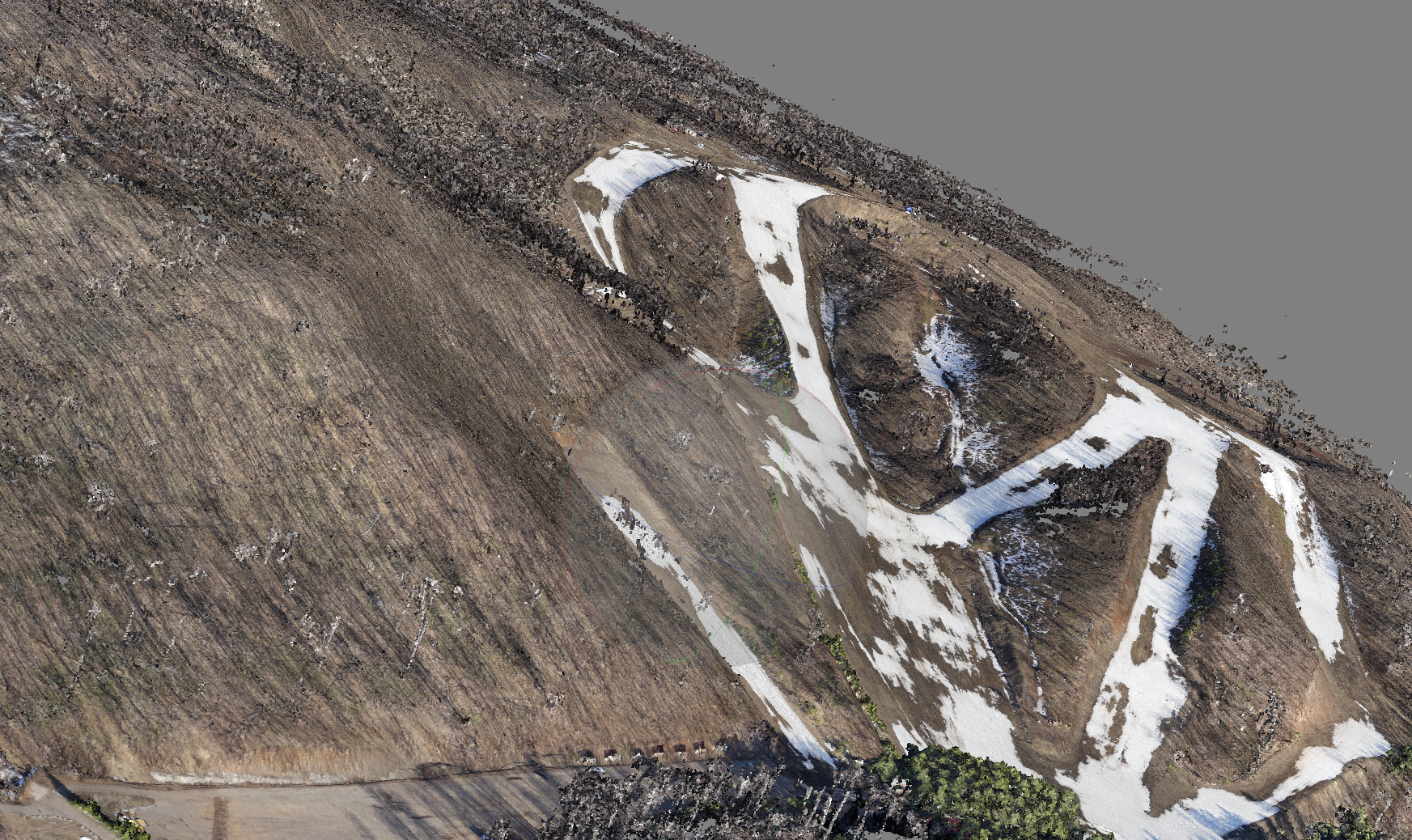 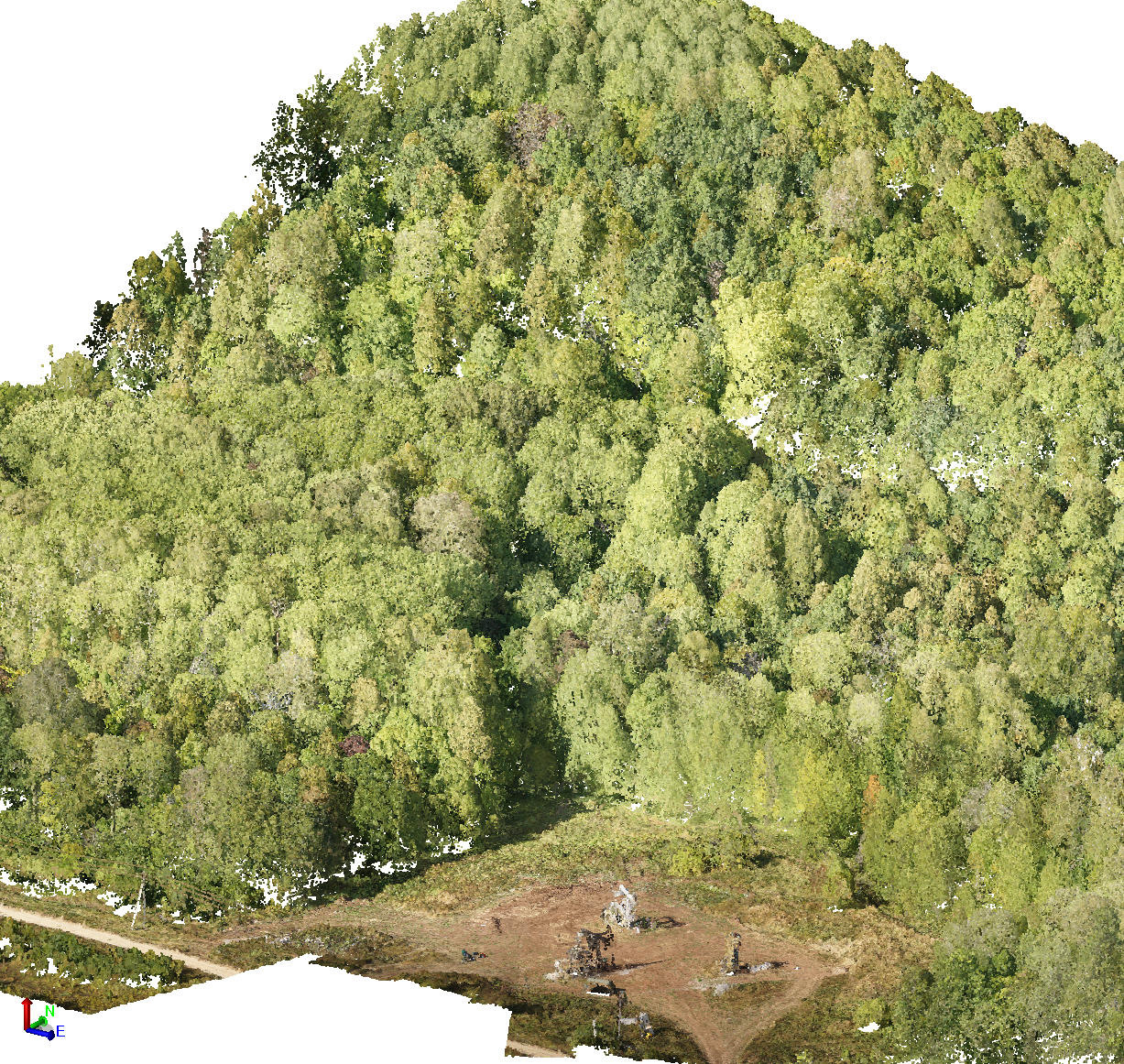 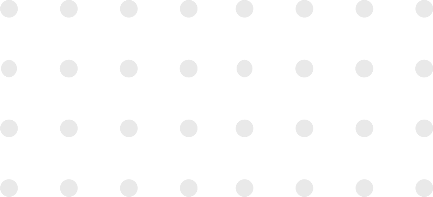